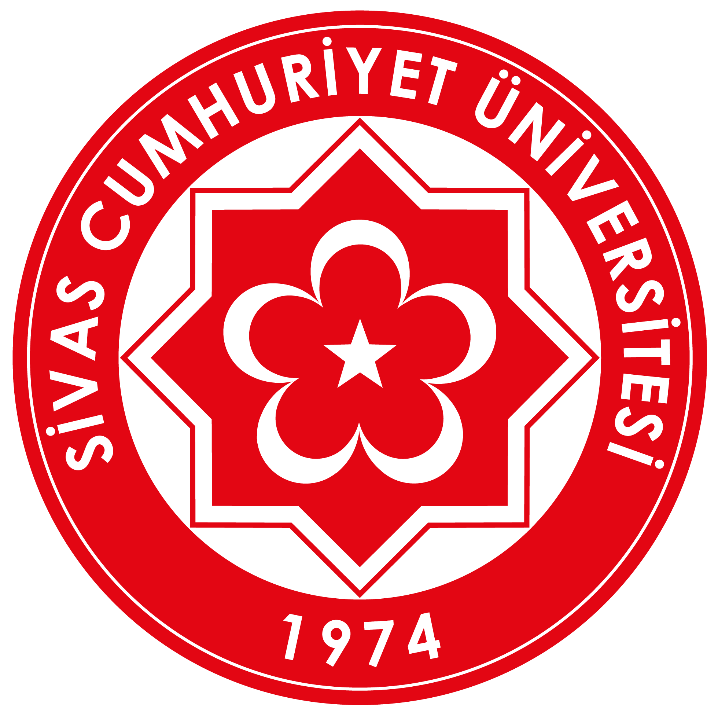 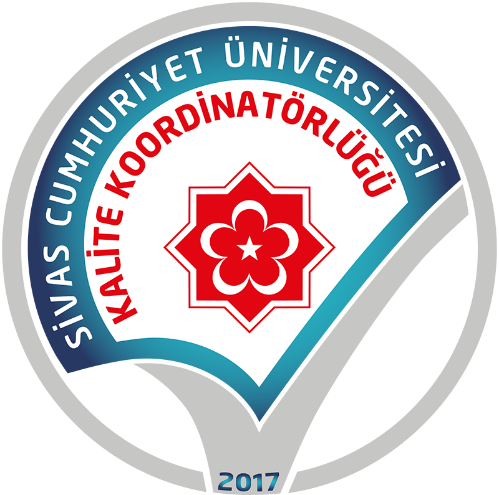 EĞİTİM-ÖĞRETİM SÜREÇLERİ
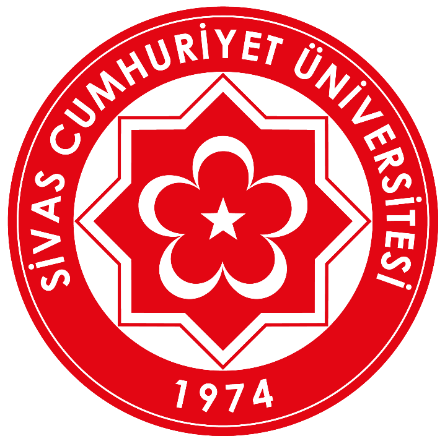 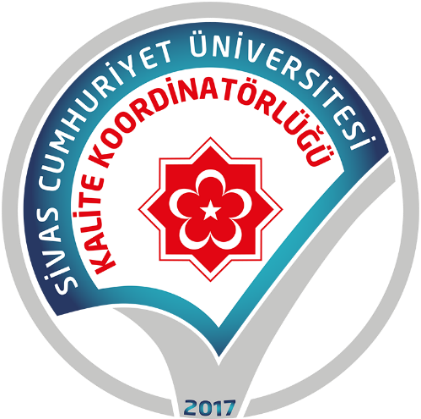 https://qr.cumhuriyet.edu.tr/4ekmks
KİDR Sürüm 3.0
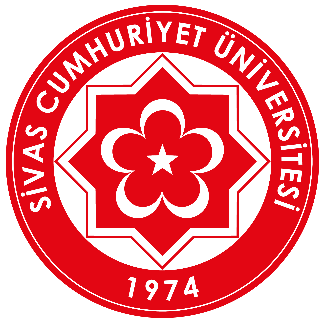 EĞİTİM-ÖĞRETİM SÜREÇLERİ
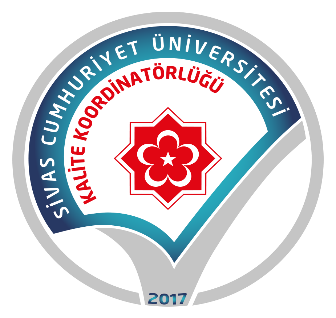 https://qr.cumhuriyet.edu.tr/4ekmks
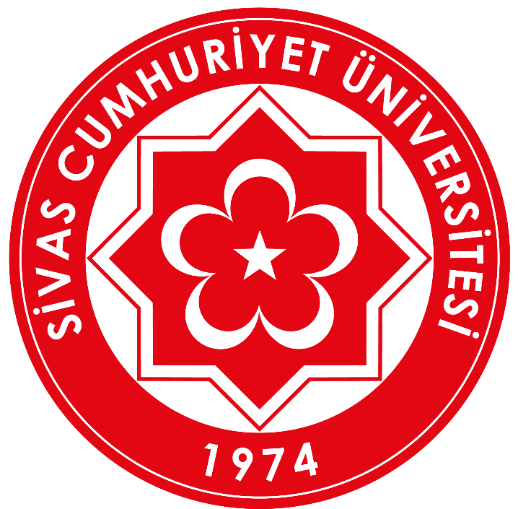 TOPLANTIYA KATILIMINIZ İÇİN TEŞEKKÜR EDERİZ.


KALİTE KOORDİNATÖRLÜĞÜ
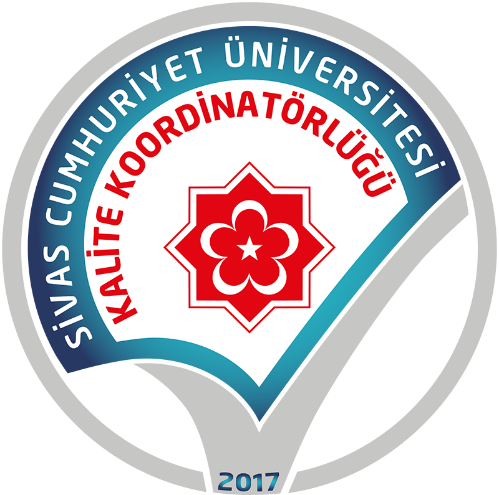